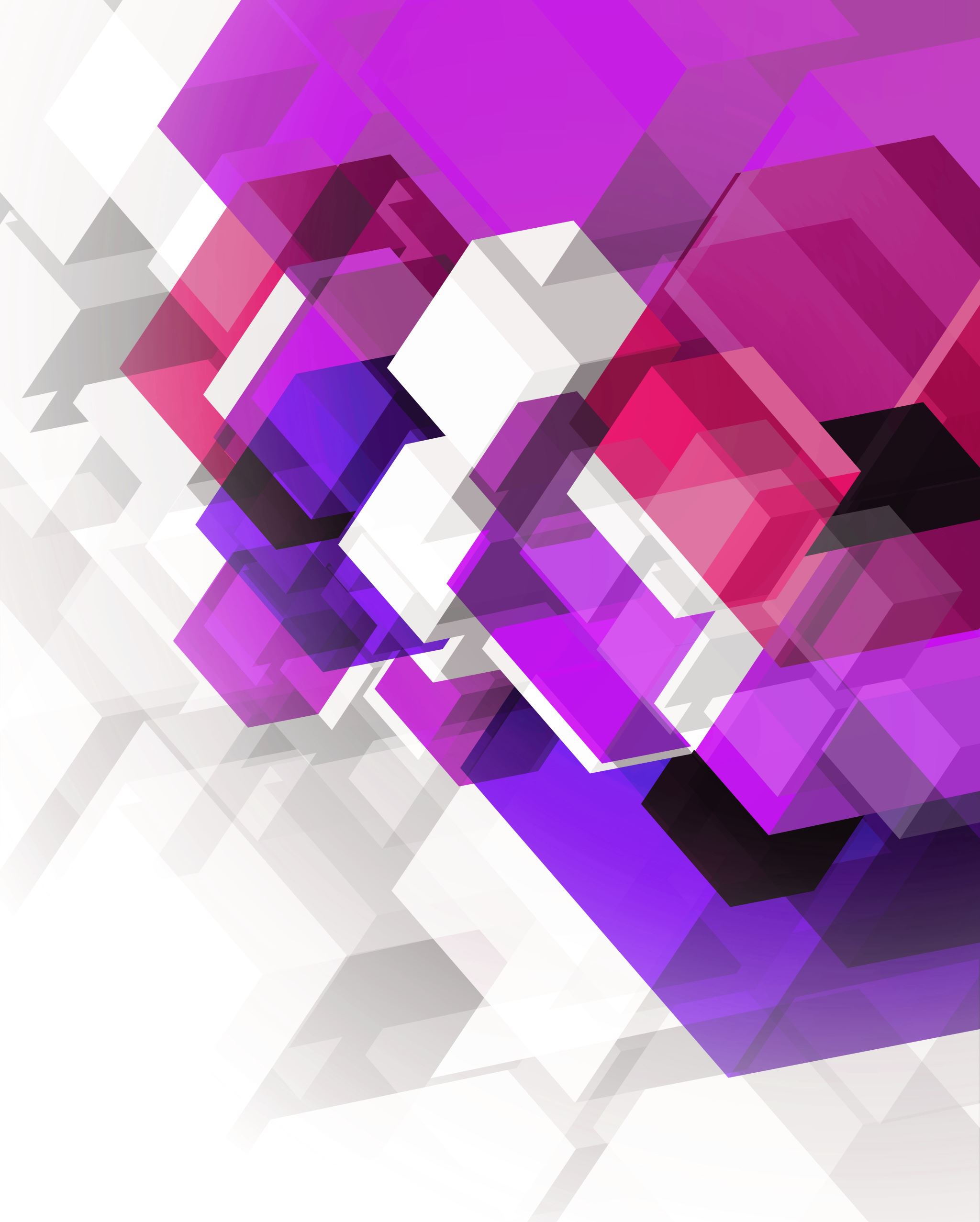 Mining MaimonidesShemoneh Perakim Chapter 8
Challenges to Free Will
All Is In The Hands of Heaven Except Fear of Heaven
-If everything is in the Hands of Heaven, Doesn’t That Mean There is No Free Will?
Answer- Fear of Heaven Includes All Activity Subject to Human Control, “Everything Is In The Hands of Heaven refers to everything beyond Human Control
ברית בין הבתרים and Punishing the Egyptians
When Hashem told Avraham that his descendants would be enslaved and tortured in a foreign land wasn’t He taking away the Egyptian’s Free Will? If so, how could he punish them?
A. Hashem generally decreed that the Jews would be enslaved. No specific nation was required to enslave the Jewish people.
Devarim 31:16
A Warning Not A Decree
This is no more nor less than if God had said, "Whoever practises idolatry will meet with this or that treatment", but, if no transgressor should ever be found, then the threat of punishment for idolatry would become nullified, and the curses would all be ineffectual. The same is true of all punishments mentioned in the Law. As we cannot say that simply because we find the law of stoning for Sabbath- breakers [in the Torah] that he who desecrates the Sabbath was compelled to violate it, no more can we maintain that because certain maledictions occur there that those who practised idolatry, and upon whom these curses consequently fell, were predestined to be idol-worshippers. On the contrary, every one who prac- tised idolatry did so of his own volition, and so received due punishment, in consonance with the passage, (Isaiah 66:3-4) "Yea they have made a choice of their own ways ... so will I also make choice of their misfortune".
Hardening Pharaoh’s Heart
How Could Hashem Punish Pharaoh For Not Letting the Jews Go if He hardened Pharaoh’s heart and took away his Free Will?
A. 
Hashem wanted to punish Pharaoh for his previous sins of brutally oppressing the Jews who were strangers in his land. 
Had Pharaoh done Teshuva he would not have received that punishment
Therefore, Hashem took away Pharaoh’s free will by hardening his heart so he would receive his due punishment.
He was not punished for anything he did while his heart was hardened. He was only punished for his previous sins he committed when He did posses Free Will.
Divine Foreknowledge
Hashem knows everything that will happen in the future.
He also knows all the decisions He will make.
Paradox
If God know our future choices, that means we must necessarily make those choices. So, how can we have Free Will?
If God does not know our future choices, isn’t that a deficiency in His Omnipotence?
Rambam’s Approach- We Can’t Understand Hashem’s “Knowledge”
Hashem Is Absolutely One And Indivisible. He Is Simply His Essence
His Life, Knowledge, And Attributes are not parallel to those of Humans. They are not separate from His Essence. They are Simply Expressions of His Essence.
We as limited Human Beings can’t understand what this means and therefore can’t grasp His “knowledge”. This is why can’t comprehend how Hashem’s knowledge of the future allows for Free Will.
Other Approaches
Ralbag- Limiting Divine Foreknowledge
Hashem’s Knowledge Doesn’t Compell
Hashem’s Knowledge Is Beyond Time
Two Parallel Realities